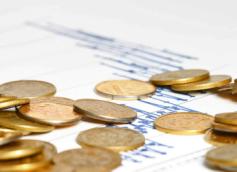 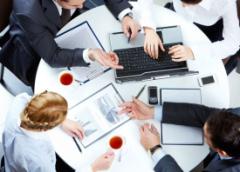 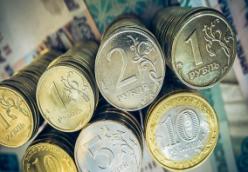 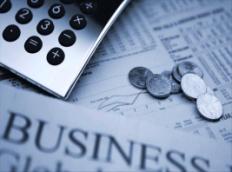 Отраслевые особенности организации (предприятия) в рыночной экономике
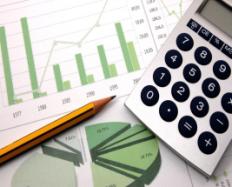 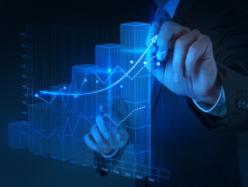 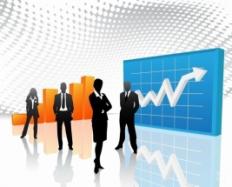 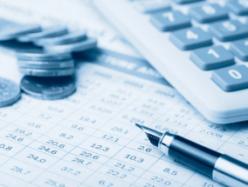 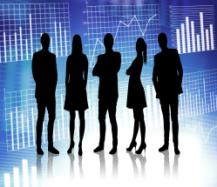 Организация (предприятие, фирма) - основной элемент любой экономической системы, первичное звено в общественном воспроизводстве.
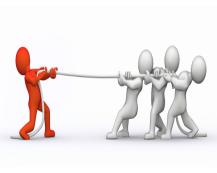 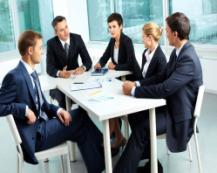 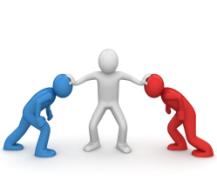 2
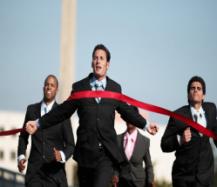 Предприятие  выступает имущественным комплексом, хозяйствующим  субъектом предпринимательской деятельности, который на свой риск осуществляет самостоятельную деятельность, направленную на систематическое извлечение прибыли от пользования имуществом, производства и  сбыта товара, выполнения работ или оказания услуг.
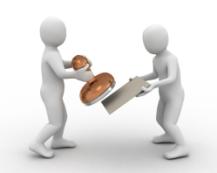 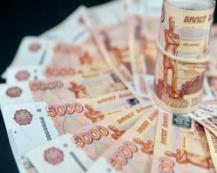 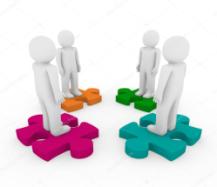 3
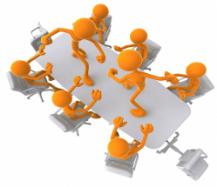 Основные цели предприятия:
1) максимизация прибыли;
2) удовлетворение общественных потребностей.
  
Из них вытекают обеспечивающие задачи:
снижение себестоимости продукции
повышение качества
внедрение инноваций
освоение новых рынков
эффективное использование ресурсов и др.
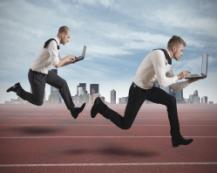 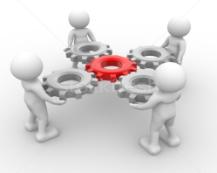 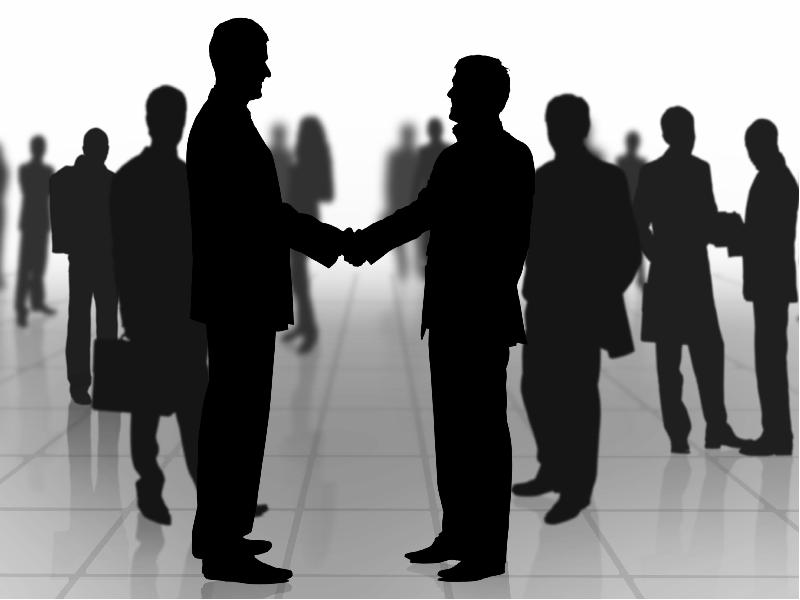 4
Организация (предприятие, фирма) в соответствии с Гражданским Кодексом является юридическим лицом, которое имеет в собственности, хозяйственном ведении или оперативном управлении обособленное имущество и отвечает по своим обязательствам этим имуществом, может от своего имени приобретать и осуществлять имущественные и личные неимущественные права, нести обязанности, быть истцом и ответчиком в суде. 
Юридические лица должны иметь самостоятельный баланс или смету. 
Юридическое лицо подлежит государственной регистрации и действует либо на основании устава, либо учредительного договора и устава, либо только учредительного договора.
 В уставе отражаются: организационная и правовая формы предприятия; наименование; почтовый адрес; предмет и цель деятельности; уставный фонд; порядок распределения прибыли; органы контроля; перечень и местонахождение структурных единиц, входящих в состав фирмы; условия реорганизации и ликвидации.
5
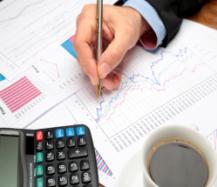 Первоначально имущество организации формируется из вкладов учредителей, образующих уставный капитал (фонд). 
Вклады могут иметь денежную и вещественную форму (оборудование, материалы, здания и т.д.), а также форму нематериальных активов(патенты, лицензии и т.д.). 
Пропорционально вкладам распределяются доходы учредителей.
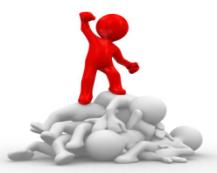 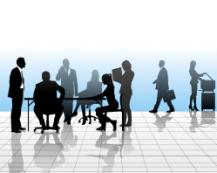 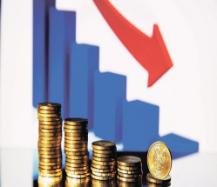 6
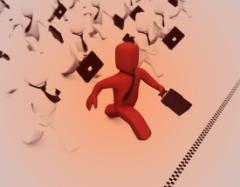 Организация, предприятие как экономический механизм характеризуется: 
производственно-техническим;
организационным;
экономическим единством;
социальным единством.
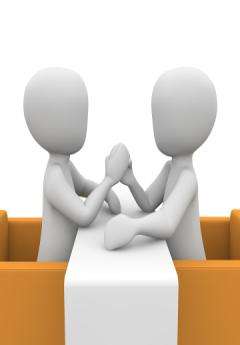 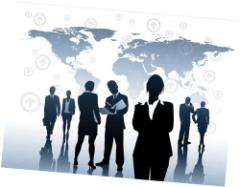 7
Производственно-техническое единство связанно с комплексом средств производства, обладающих технологическим единством и взаимосвязью отдельных стадий производственных процессов, в результате которых используемые  сырье и материалы превращаются в готовую продукцию, услуги и работы.
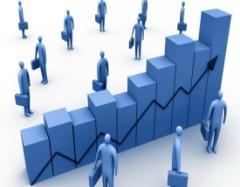 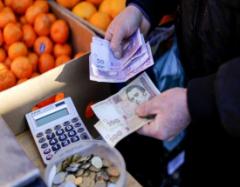 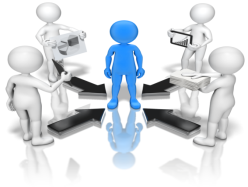 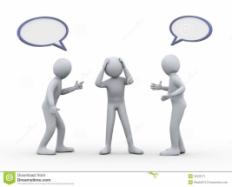 8
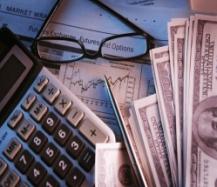 Организационное единство определяется наличием единых трудового коллектива и руководства, общей и организационной структуре предприятия.
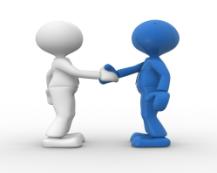 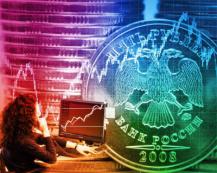 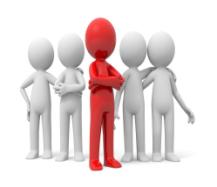 9
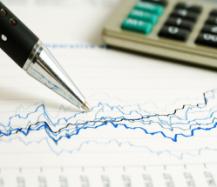 Экономическое единство связанно с общностью экономических результатов работы ( объемом реализуемой продукции, уров­нем рентабельности, массой прибыли, фондами предприятия и т.д.).
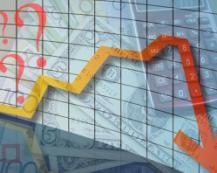 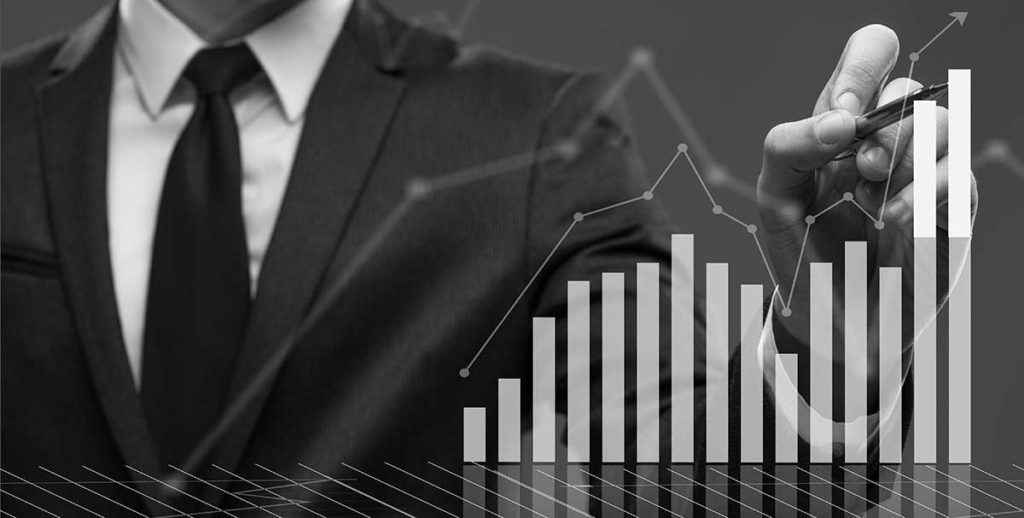 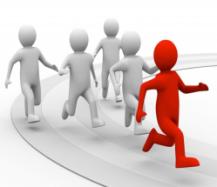 10
Социальное единство проявляется в социально-экономических отношениях и интересах коллек­тива людей различной профессии, квалификации, направленных на извлечение прибыли для удовлетворения потребностей (как материальных, так и духовных) всего коллектива (заработная плата, нормальные условия труда и отдыха, возможности для профессионального роста и т.д.)
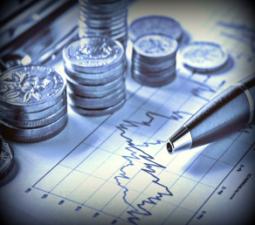 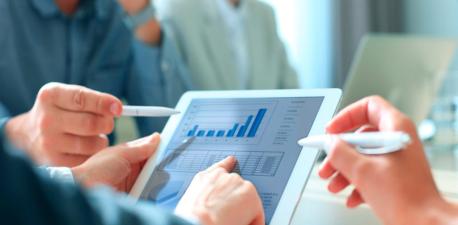 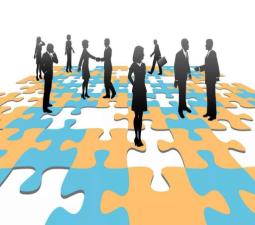 11
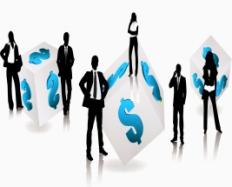 Совокупность предприятий с общей сырьевой базой, однородностью потребляемого сырья, сходностью технологических процессов, единством экономического назначения производимой продукции образуют отрасль .
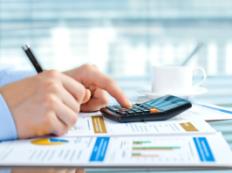 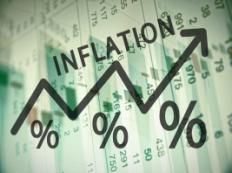 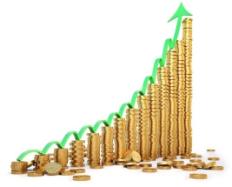 12
Экономика страны состоит из производственной и непроизводственной сфер, объединяющих отрасли. 
Производственная сфера занята изготовлением средств производства (материалы, станки, оборудование, здания) и предметов потребления (одежда, обувь, бытовая химия, пища и др.). 
Непроизводственная сфера занята предоставлением услуг для народного хозяйства. Современную экономику называют постиндустриальной с преобладанием сферы услуг.
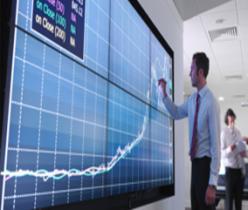 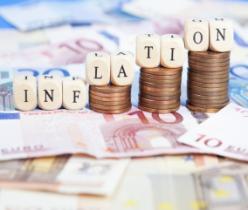 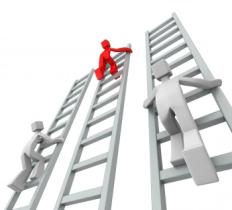 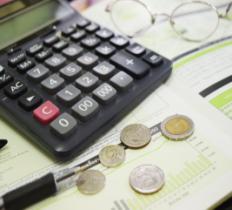 13
Внутри организации протекает производственный процесс, с которым связанна классификация предприятий по организационному типу промышленного производства:
 Массовое производство (предприятия деревообрабатывающей, текстильной промышленности) характеризуется большими объемами однотипного ассортимента выпускаемой продукции, низкими затратами ресурсов.
Серийный тип (предприятия станкостроения, швейной промышленности) характеризуется невысокими объемами производства, расширенным ассортиментом, продукция выпускается партиями.
Единичное производство (предприятия бытового обслуживания, самолетостроения, изготовления космической техники,) характеризуется единичным выпуском продукции, широкой номенклатурой и высокими затратами ресурсов.
14
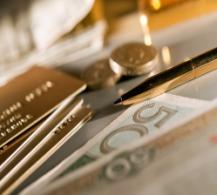 Важной является классификация организаций по размерам, критерием которой является численность работников:
до 50 человек- малые
от 50 до 500 - средние
от 500 - крупные

Роль этих предприятий в экономике страны различна: крупные определяют экономический потенциал, безопасность и мощь страны, малые и средние создают конкурентную среду.
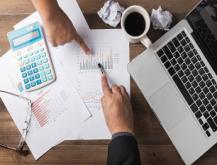 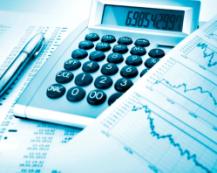 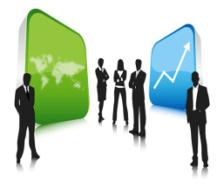 15
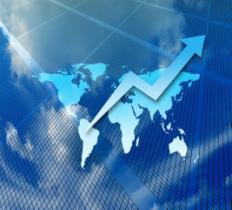 Социальное обеспечение  относят к непроизводственной сфере. 
Совокупность отраслей, предприятий, организаций, непосредственным образом связанных и определяющих образ и уровень жизни людей, их благосостояние, потребление  - это социальная сфера. 
К социальной сфере относят, прежде всего, сферу услуг (образование, культуру, здравоохранение, социальное обеспечение, физическую культуру, общественное питание, коммунальное обслуживание, пассажирский транспорт, связь).
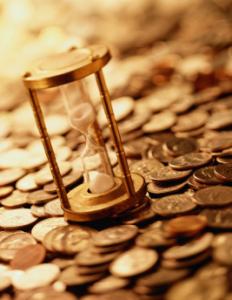 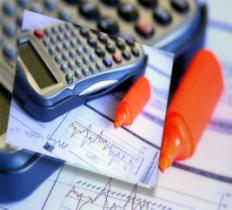 16
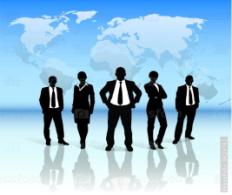 Экономика социальной работы воздействует на жизнеобеспечение людей, определение государственных стандартов социальной поддержки нуждающихся, которые зависят не только от экономических, но и политических, исторических, национальных, этических и других норм жизни общества. на профессиональном уровне экономика социальной работы призвана ответить на вопросы: какова эффективность ресурсных вложений в отрасль и ее отдельные звенья и каковы критерии этой эффективности.
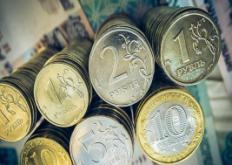 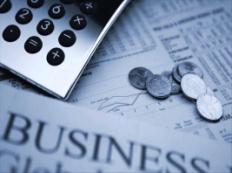 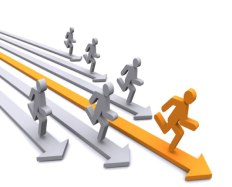 17
Принципы экономики социальной сферы – это научно обоснованные, проверенные на практике положения о формах и методах экономической деятельности предприятий и учреждений системы социальной защиты населения. Для экономики социальной сферы характерны специфические принципы функционирования: 
– принцип гуманизма ; 
– принцип социальной справедливости; 
– принцип общественной целесообразности,
– принцип экономической эффективности, который отражает оптимальное соотношение объема социальных расходов и размера отчислений на их финансирование.
– принцип приоритета государственных начал в социальной защите населения, в соответствии с которым именно государство выступает главным гарантом экономического обеспечения социально достаточного уровня жизни тем гражданам, которые не могут сделать этого самостоятельно в силу объективных причин; 
– принцип экономического самостоятельности местных органов, предполагающий разграничение экономических полномочий субъектов федерального и местного уровней.    
   Немаловажное значение имеют и такие экономические принципы, как принцип трудовой мотивации оплаты труда, повышение качества жизни, возрастание потребностей и др.
18
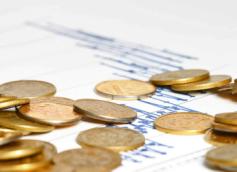 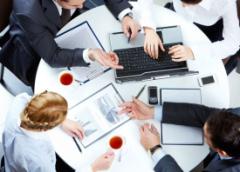 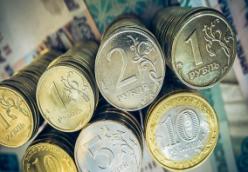 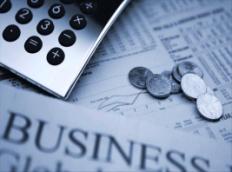 Благодарю за внимание
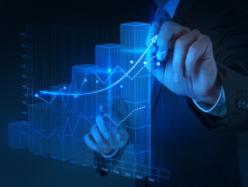 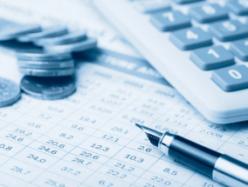 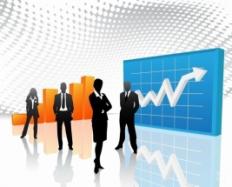 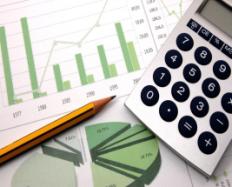